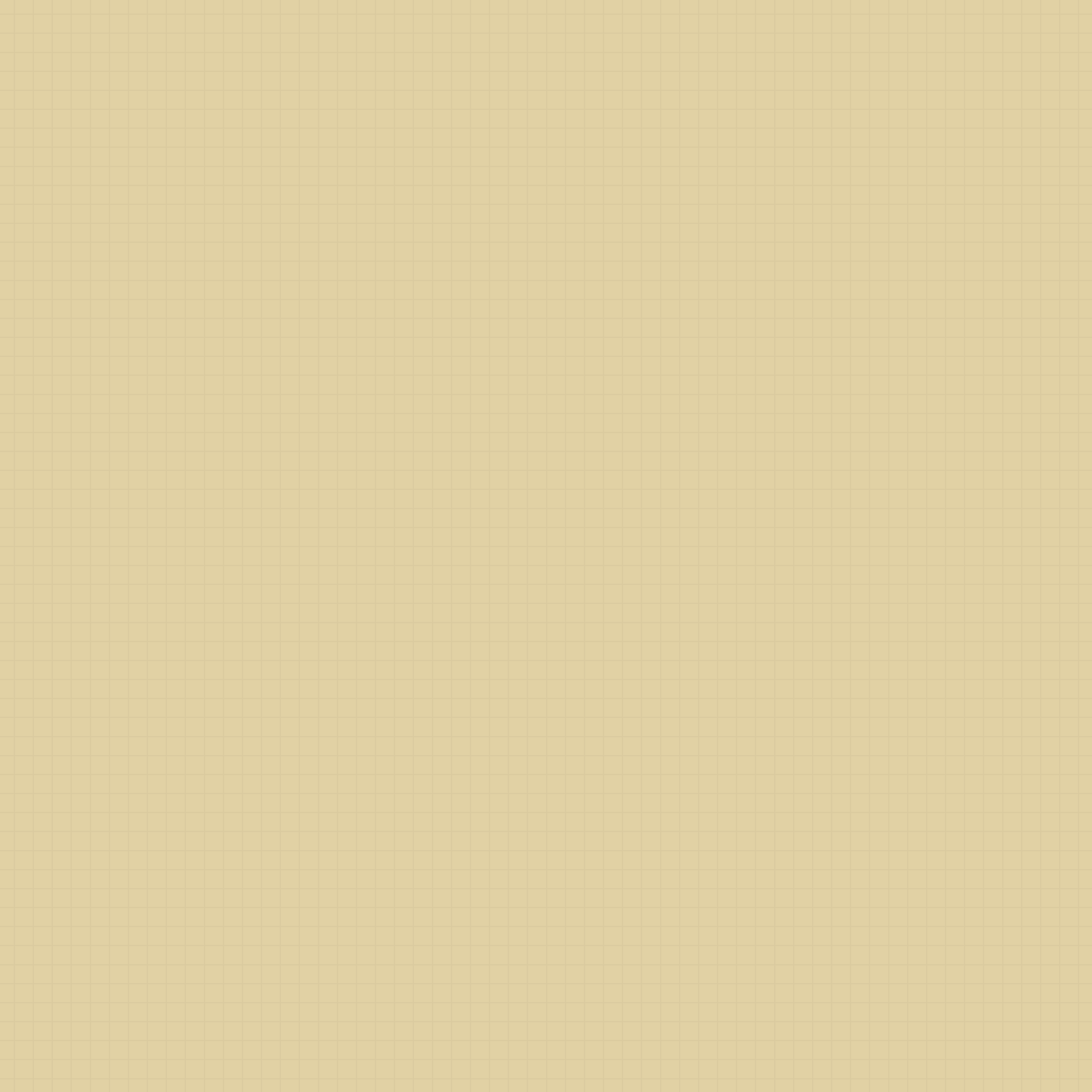 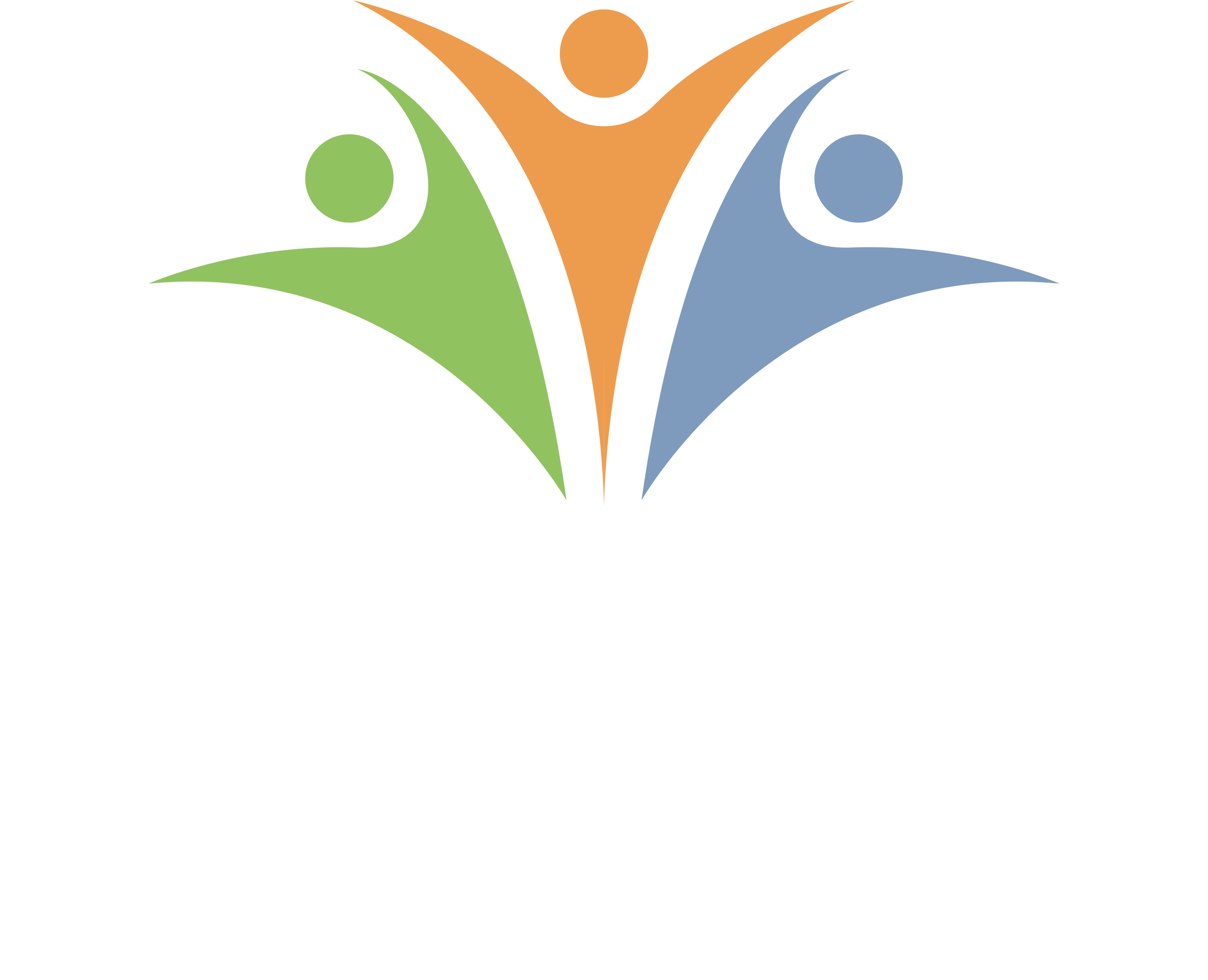 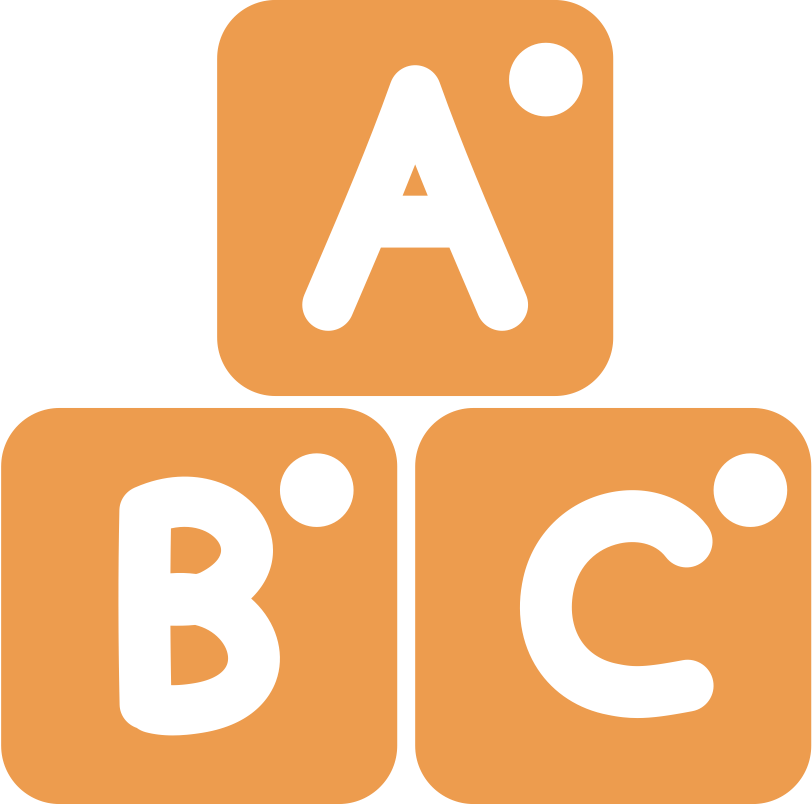 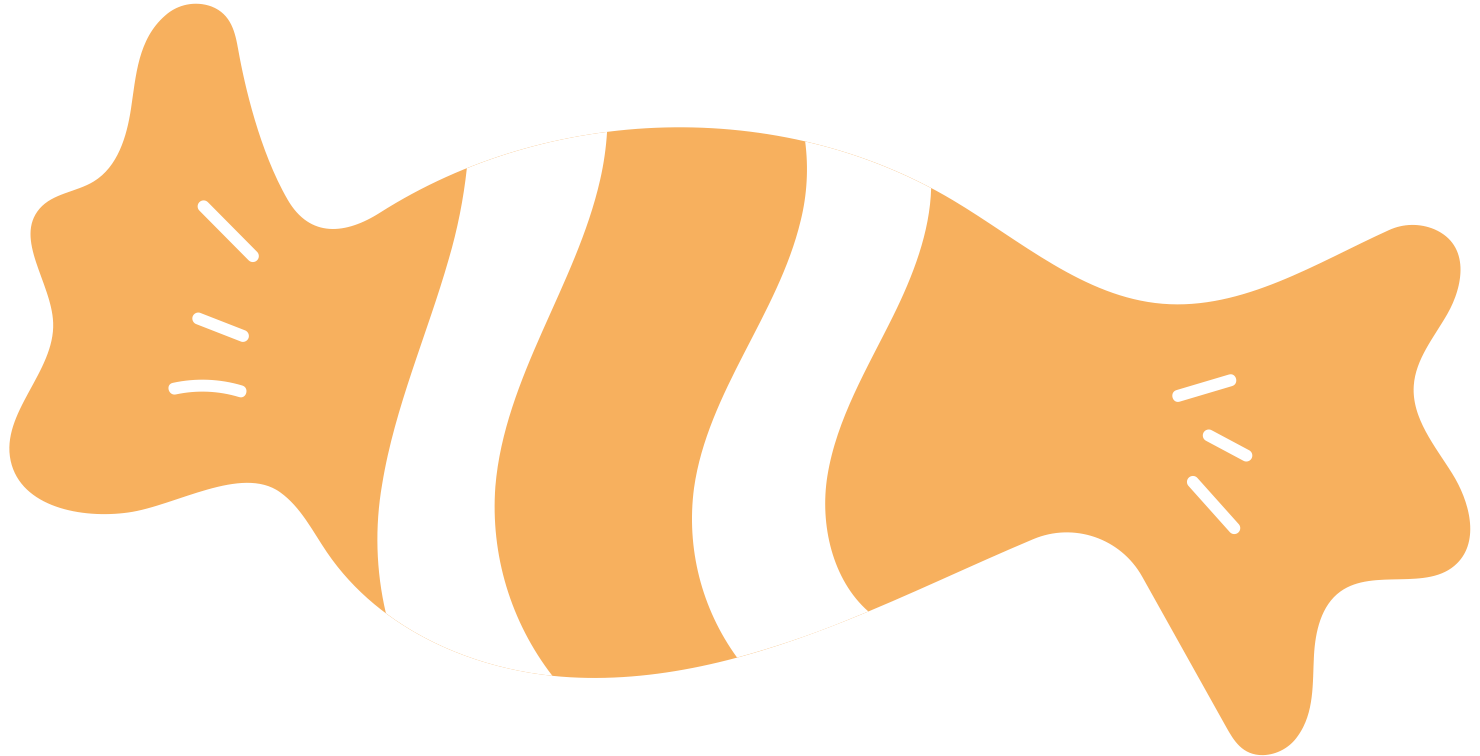 NYC PUBLIC SCHOOLS
LITERACY COLLABORATIVE
الأصوات الساكنة
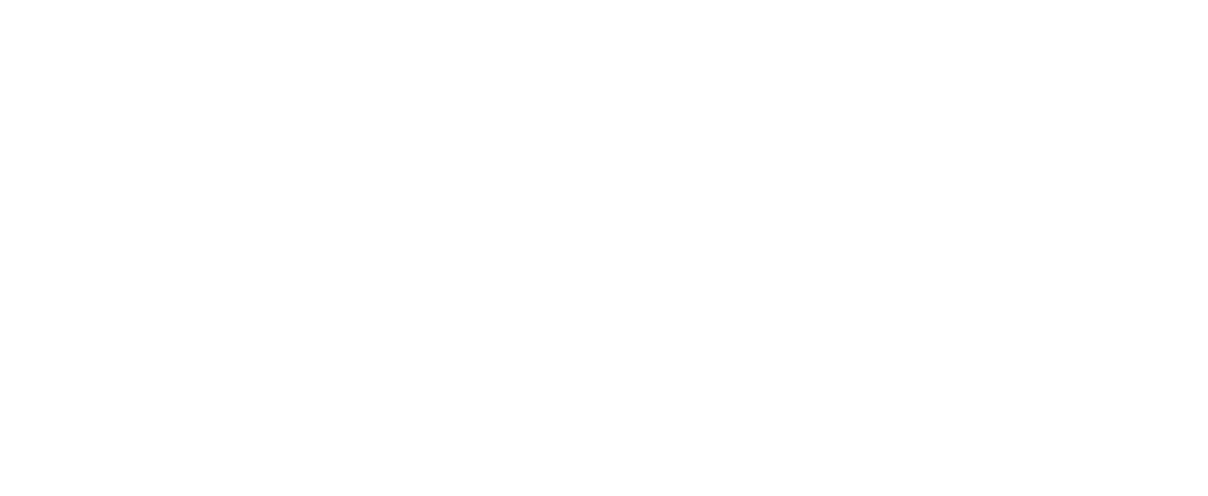 نشاط تفاعلي للأطفال وعائلاتهم
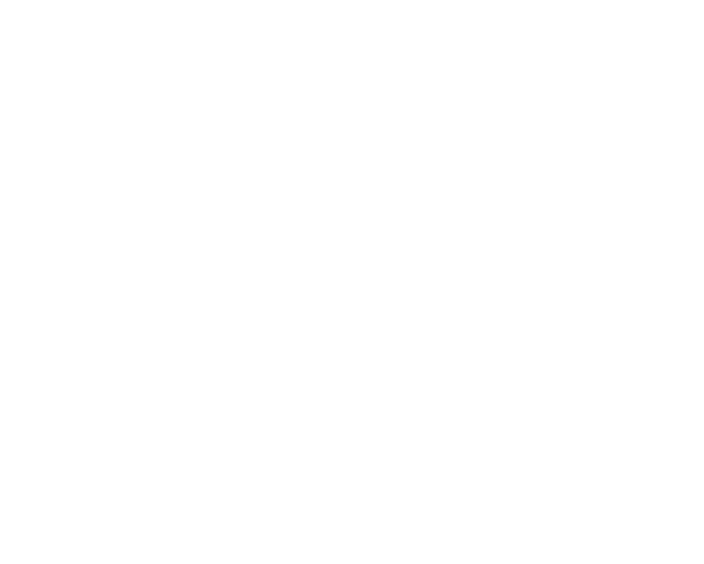 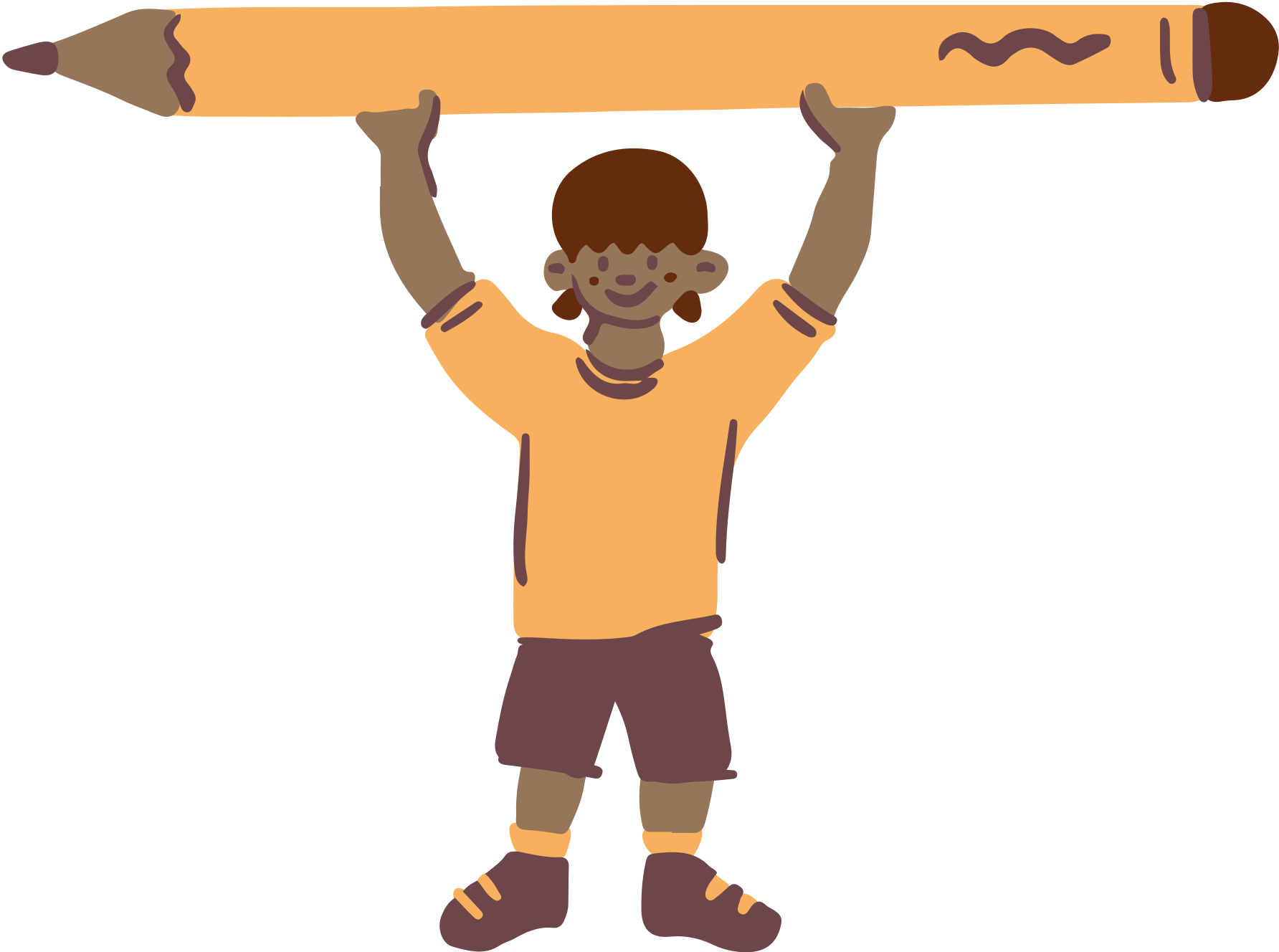 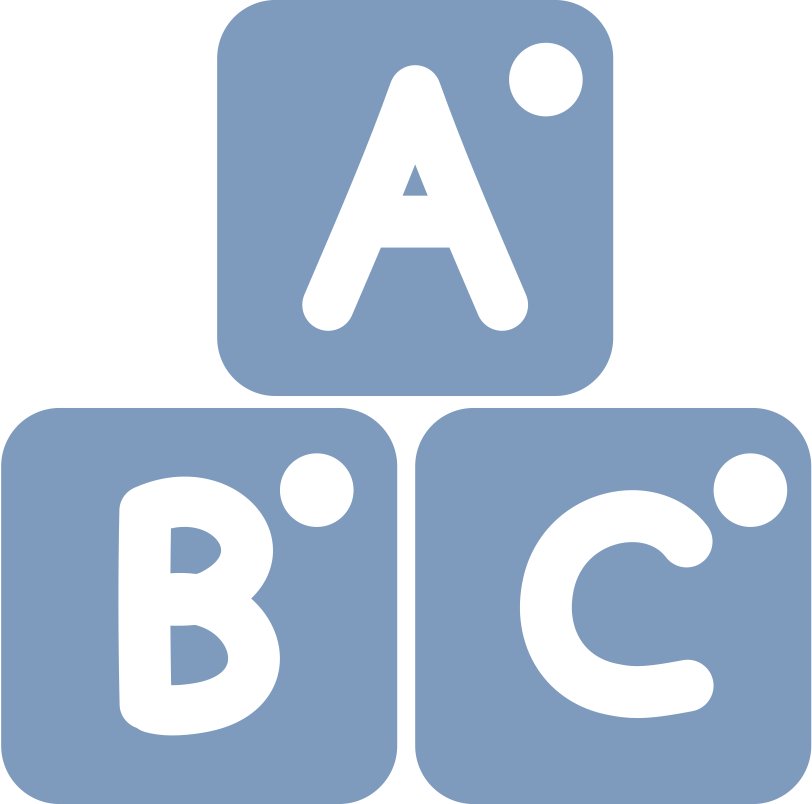 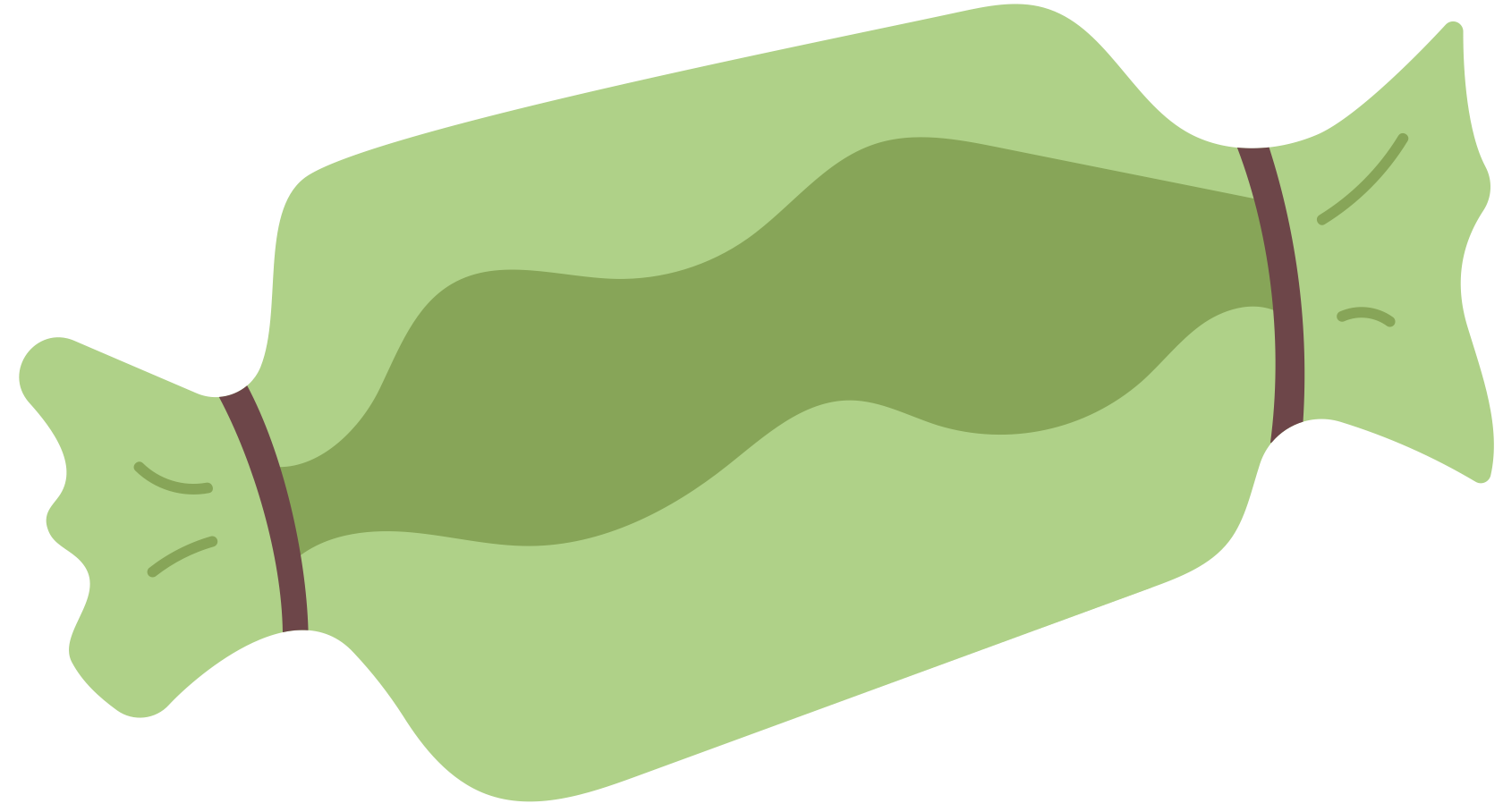 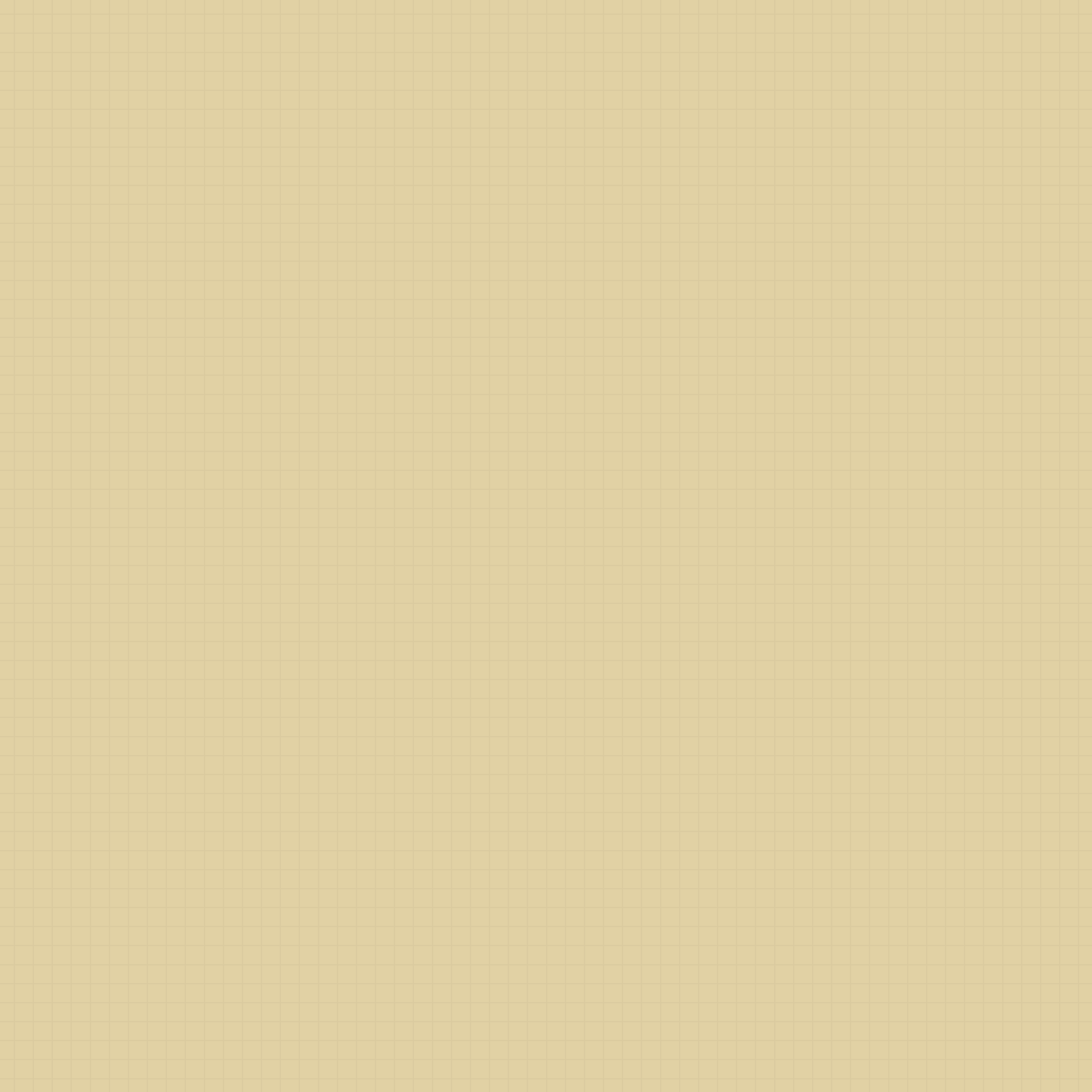 اتجاهات
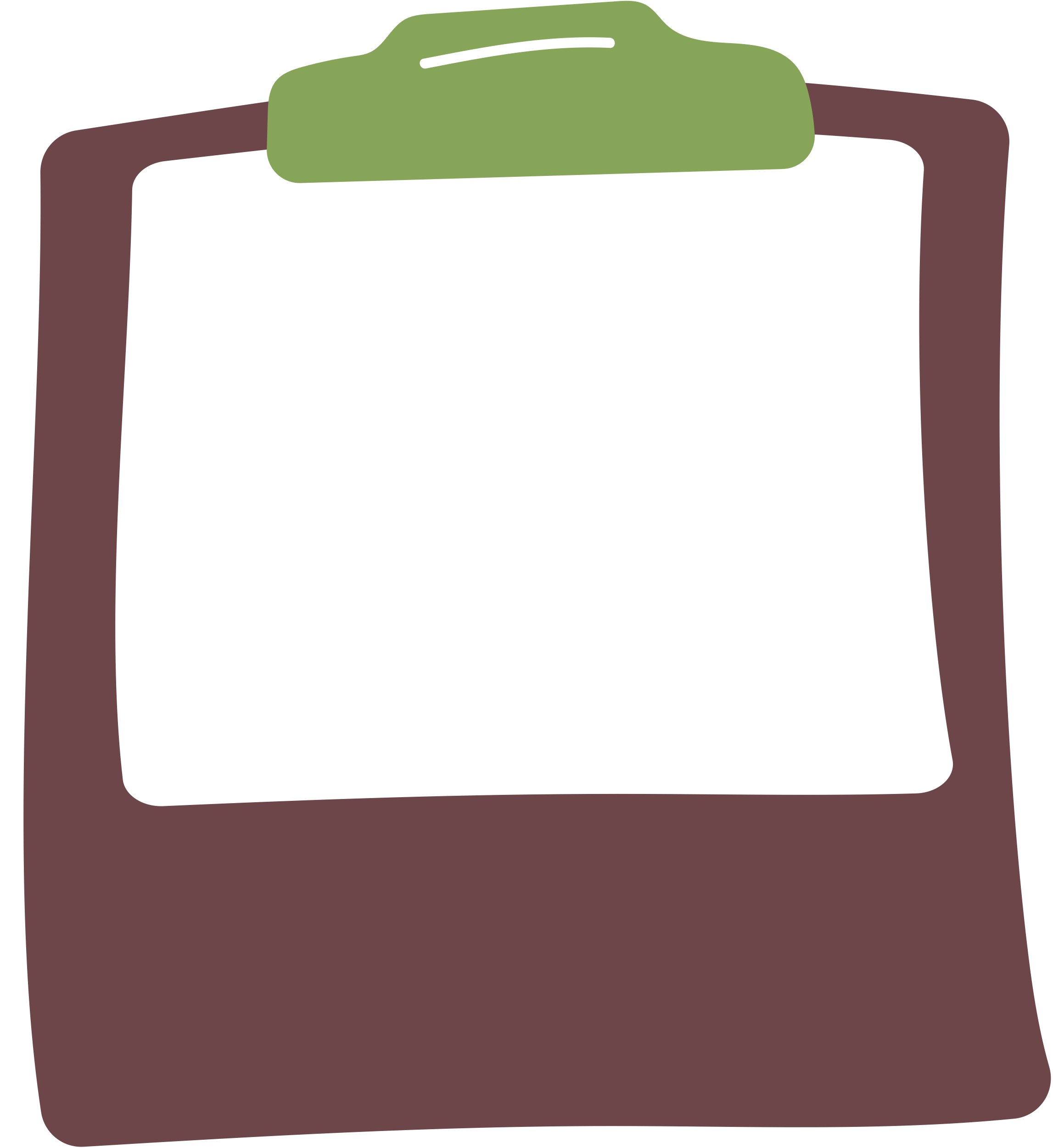 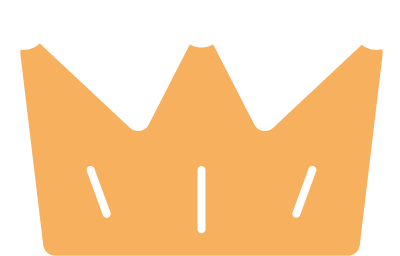 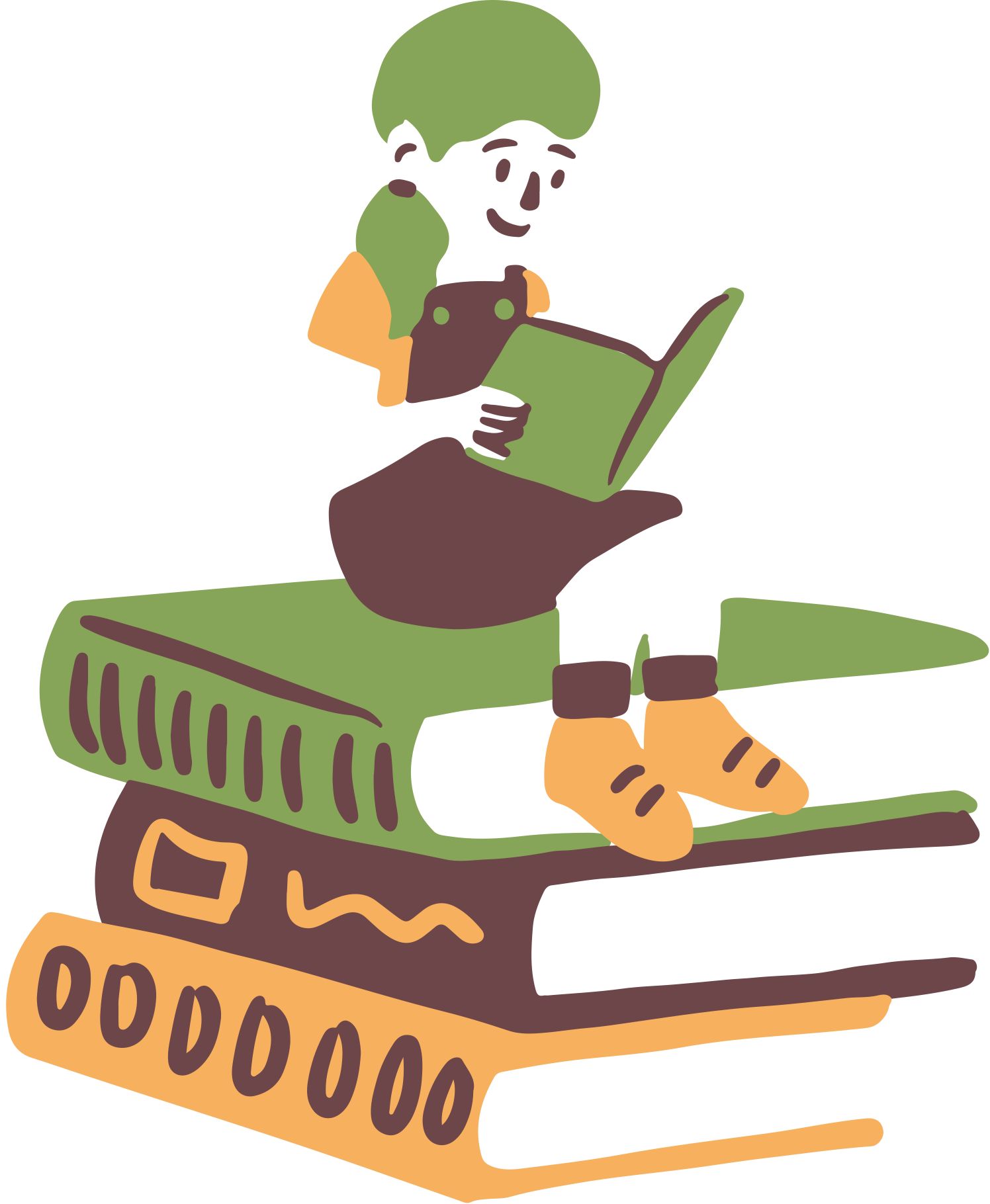 الأصوات الساكنة

اجلس مع طفلك وانقر على البطاقة واستمع إلى الحرف (الحروف) والكلمة الرئيسية والصوت.

كرر الحرف (الحروف) والكلمة الرئيسية والصوت لطفلك واطلب منه تكرارها بعدك.

اسألهم: "ما هي الكلمات التي يمكنك التفكير فيها والتي تحتوي على هذه الحروف الساكنة؟"
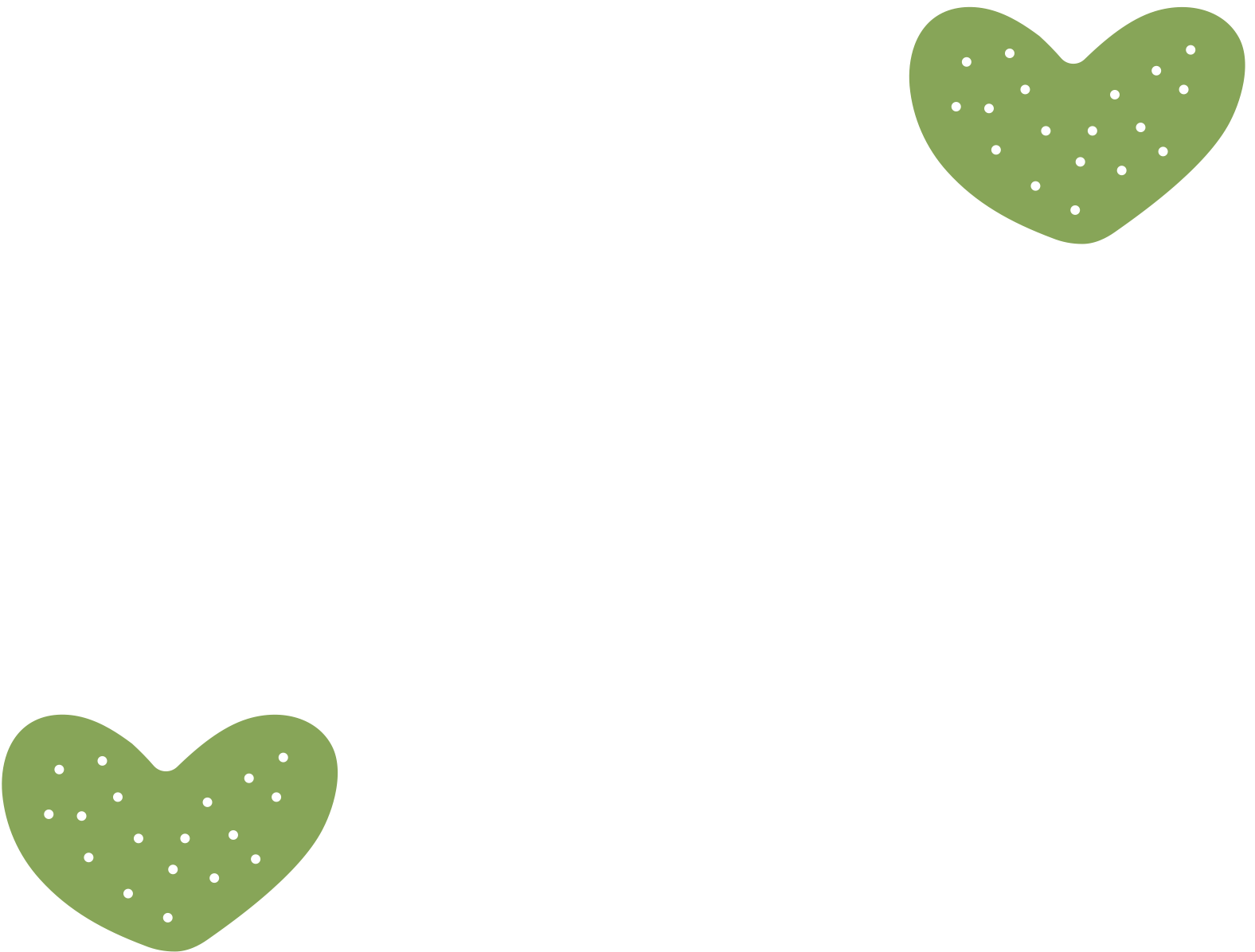 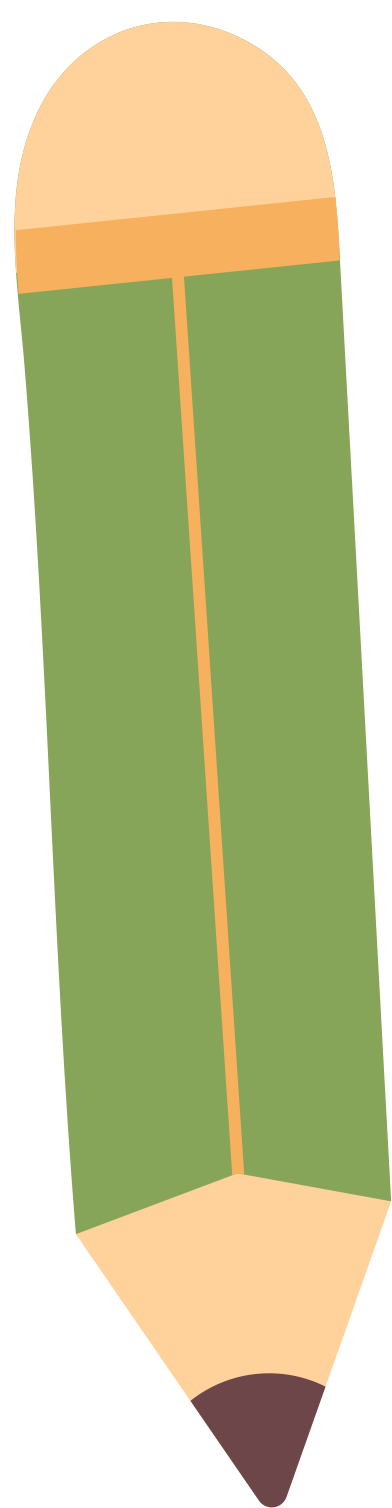 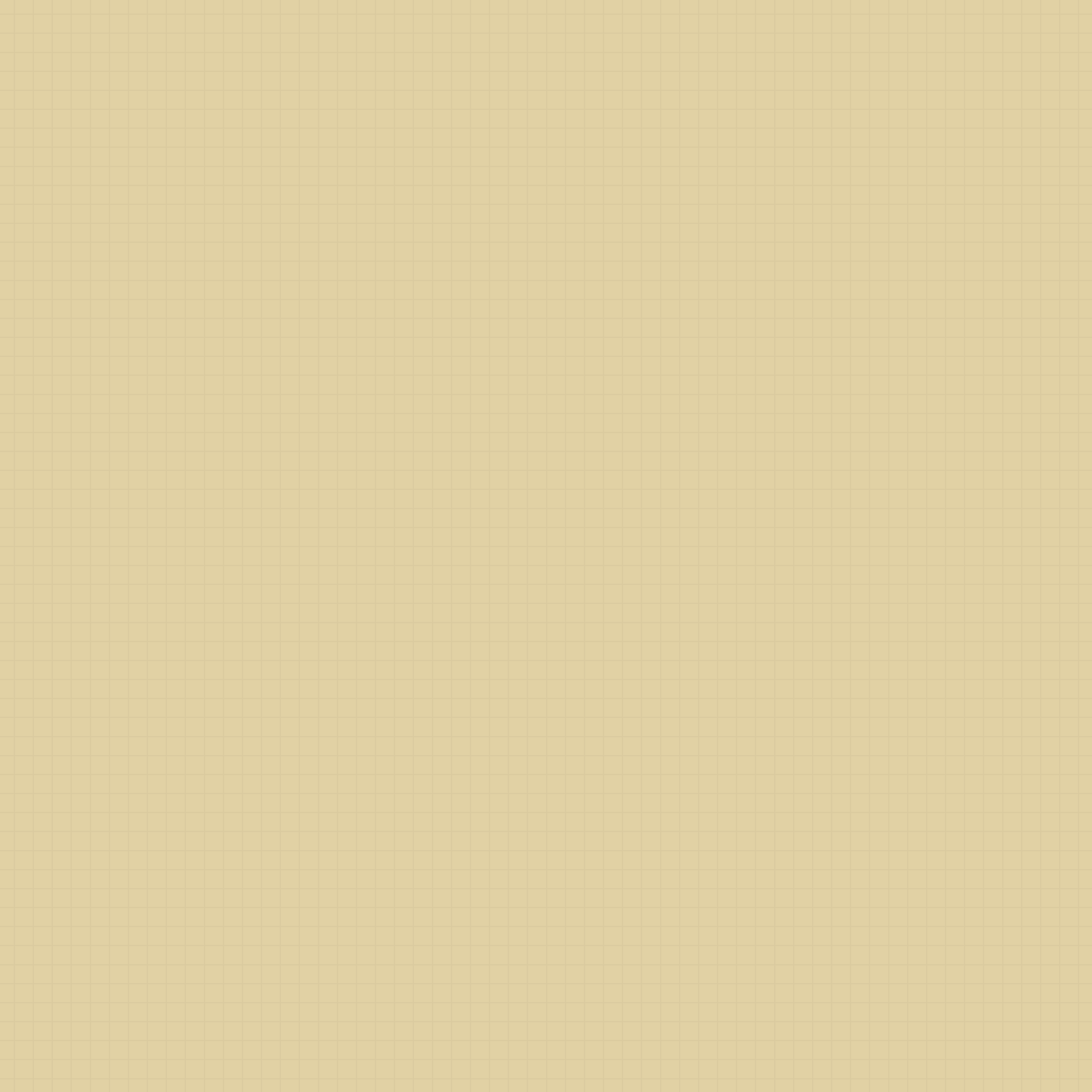 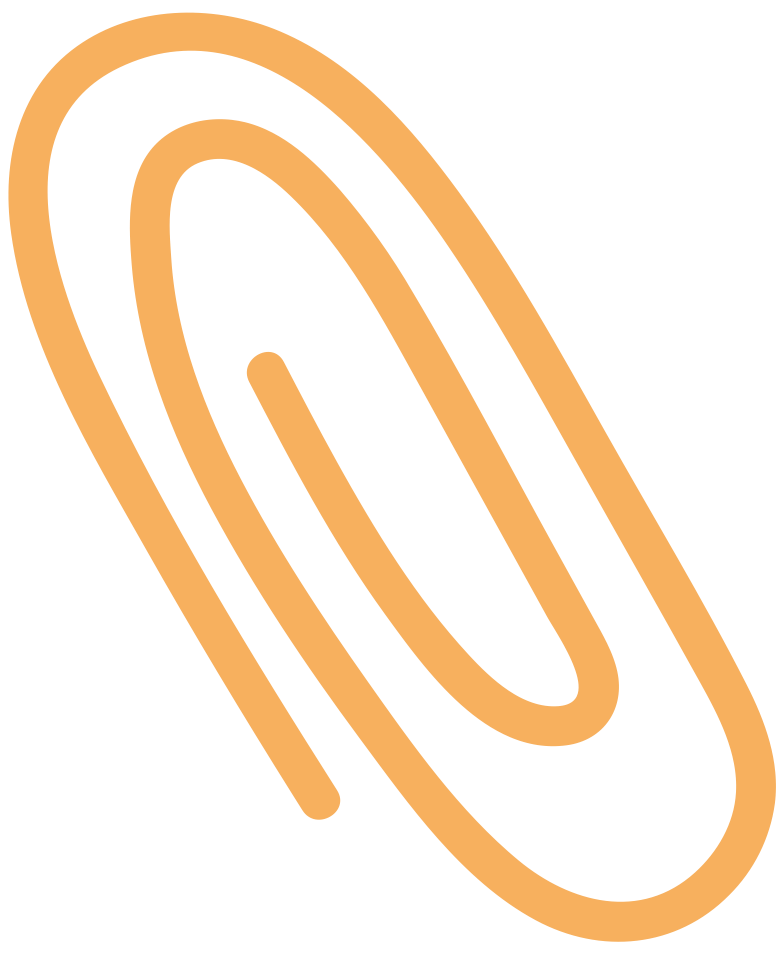 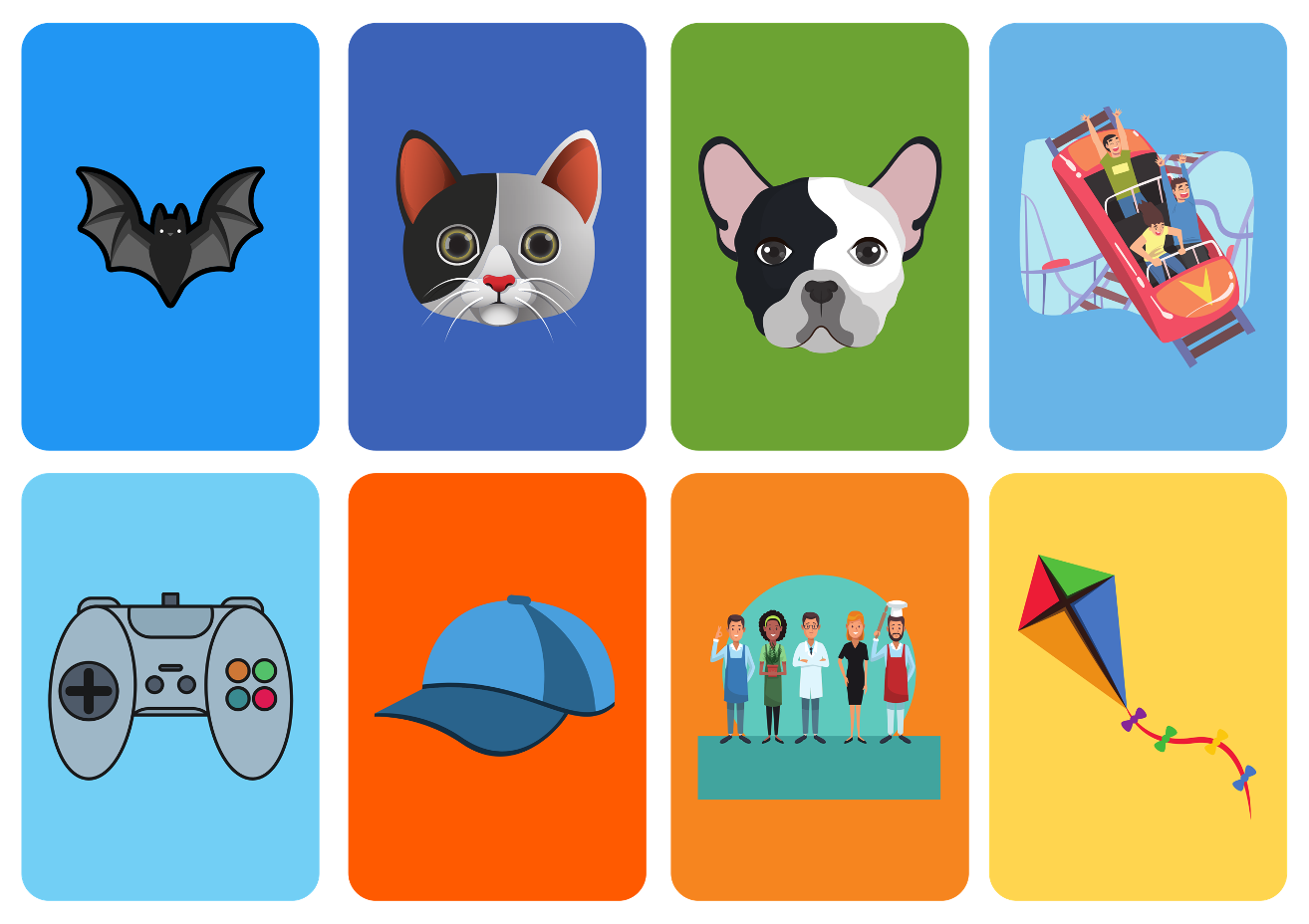 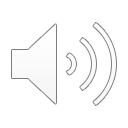 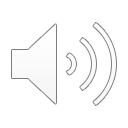 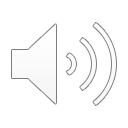 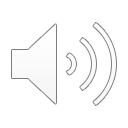 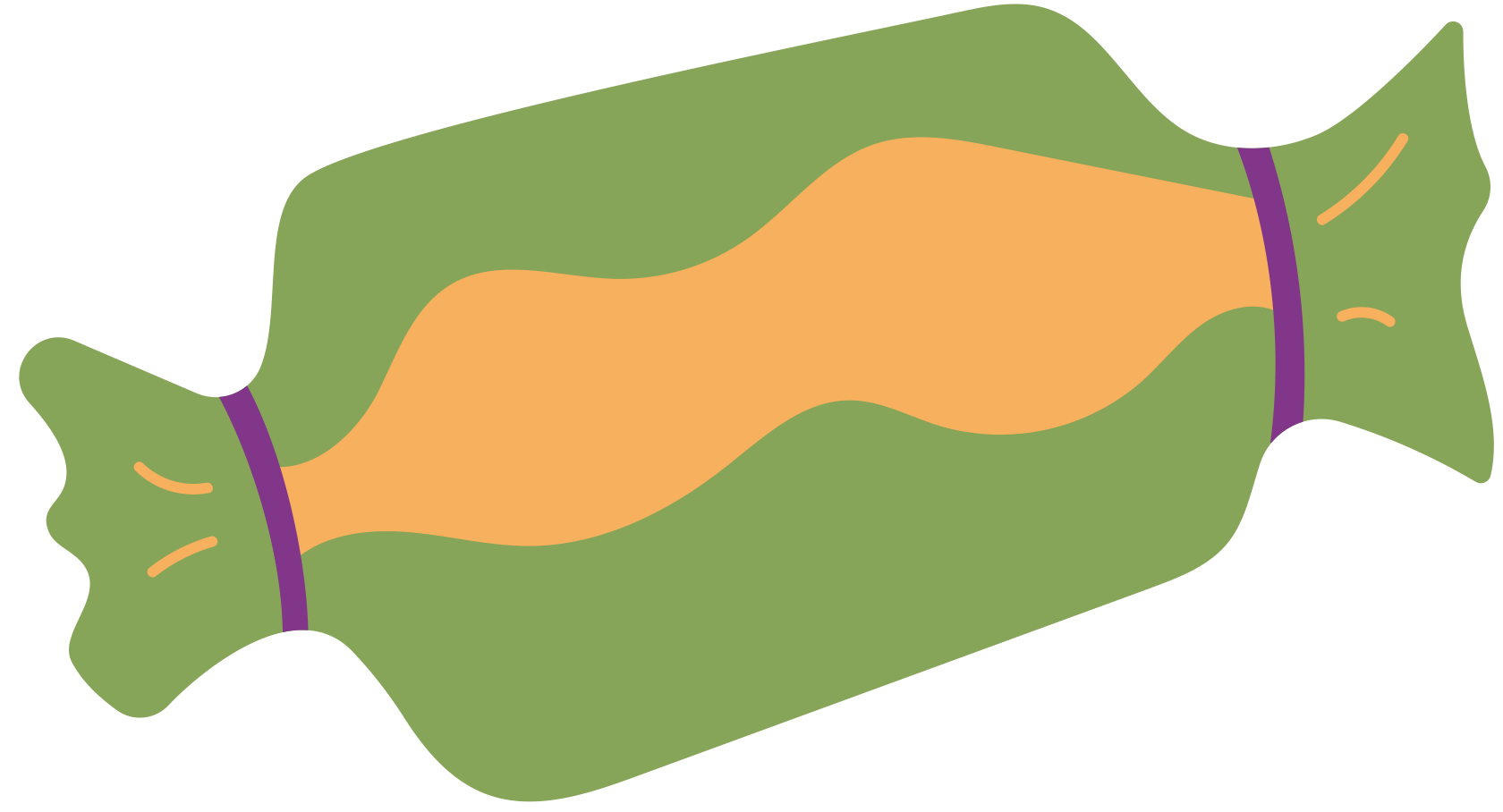 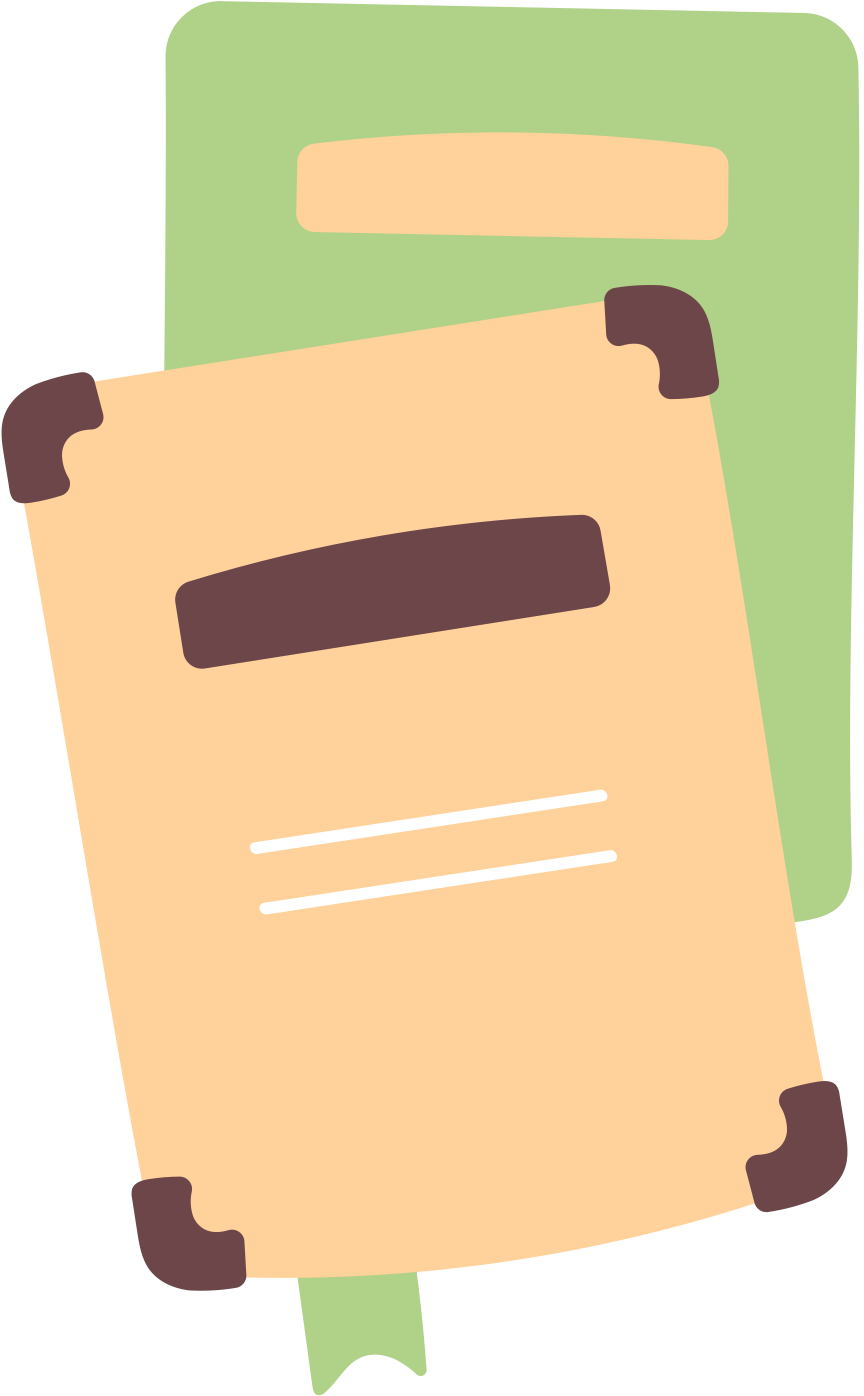 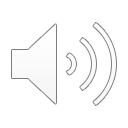 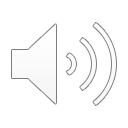 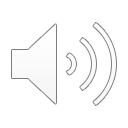 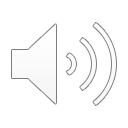 صفحة 1
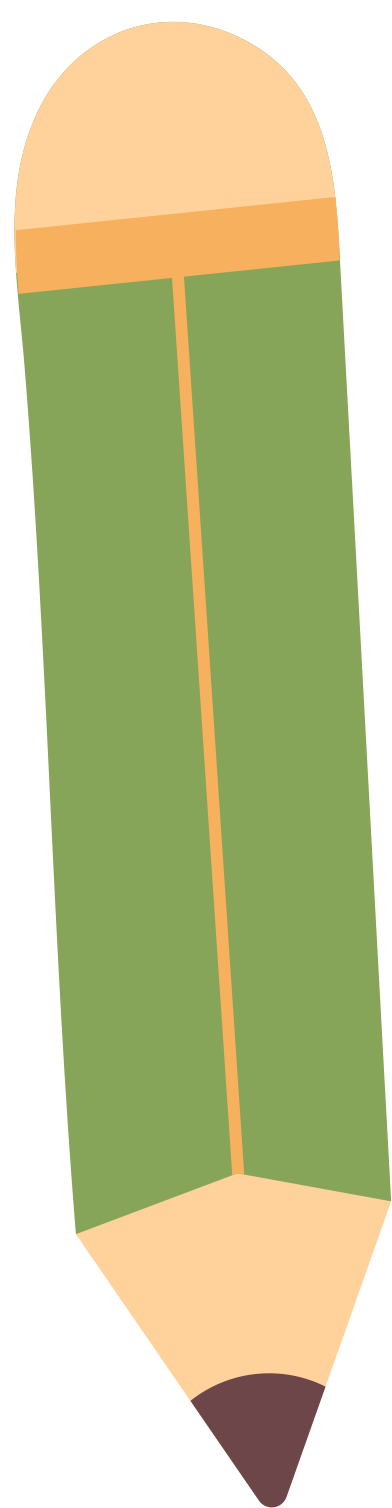 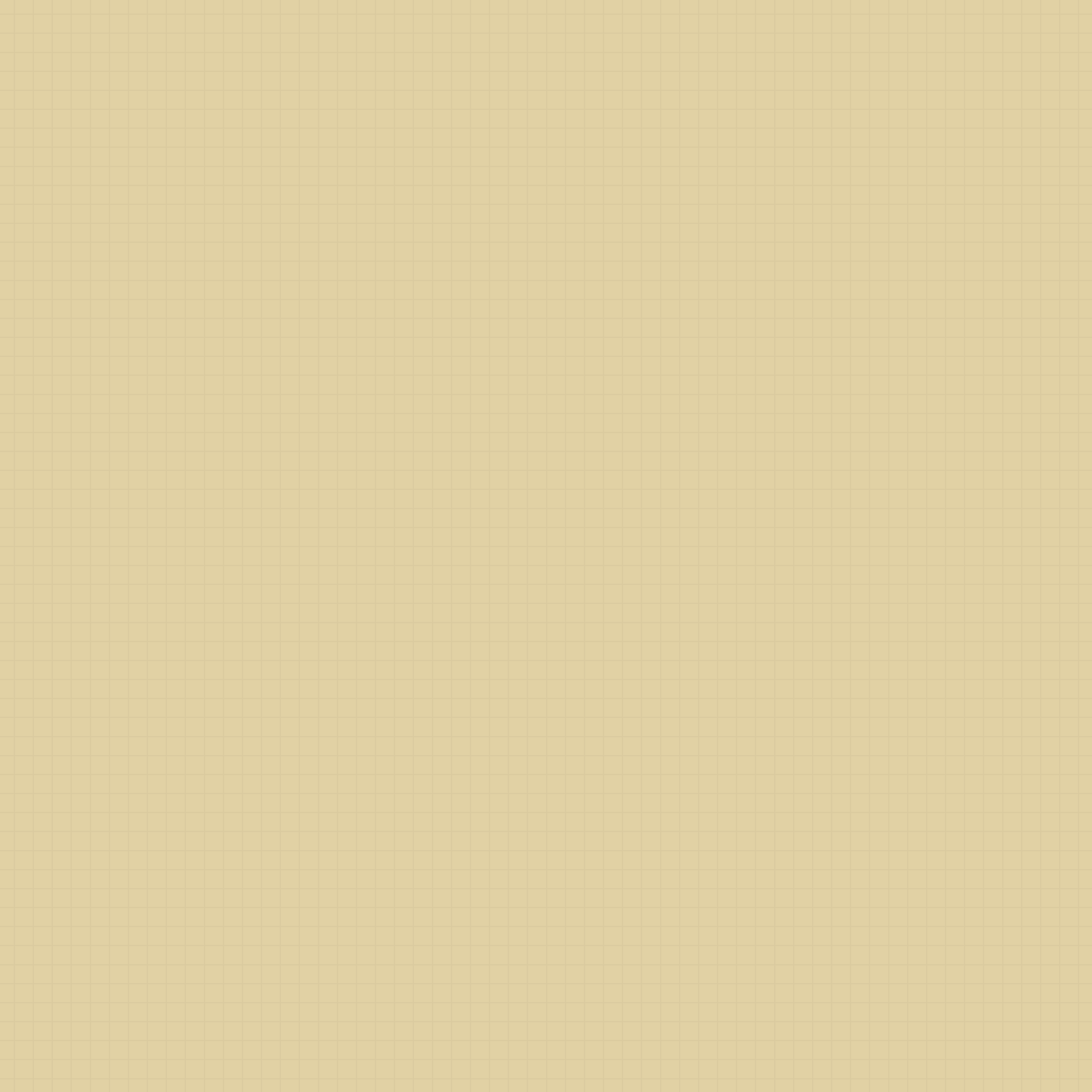 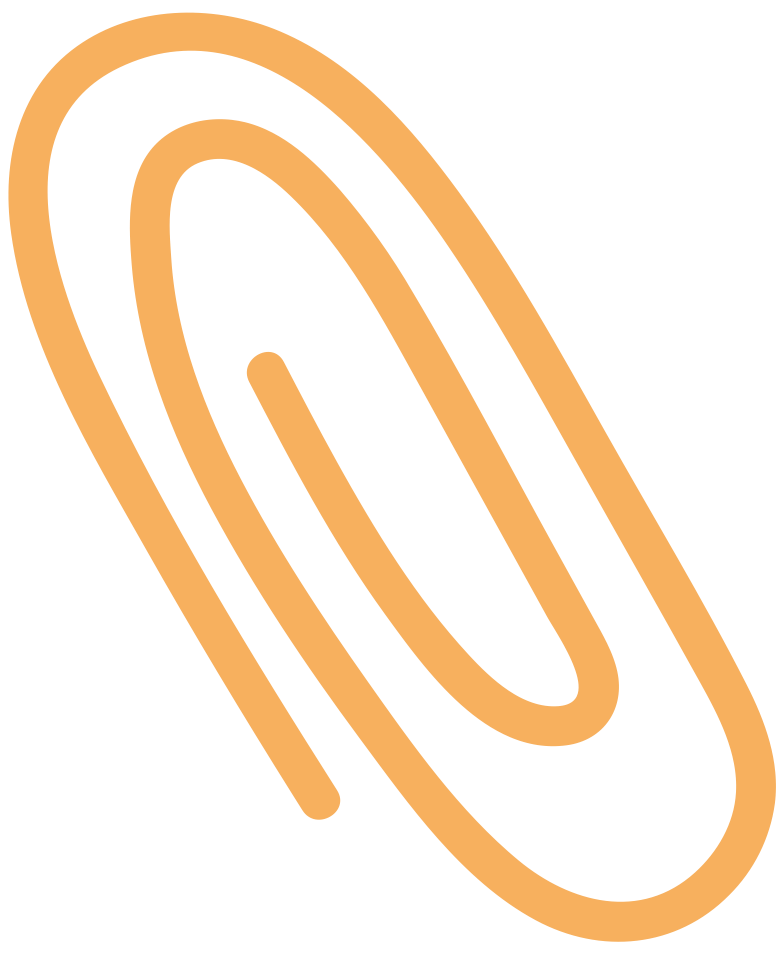 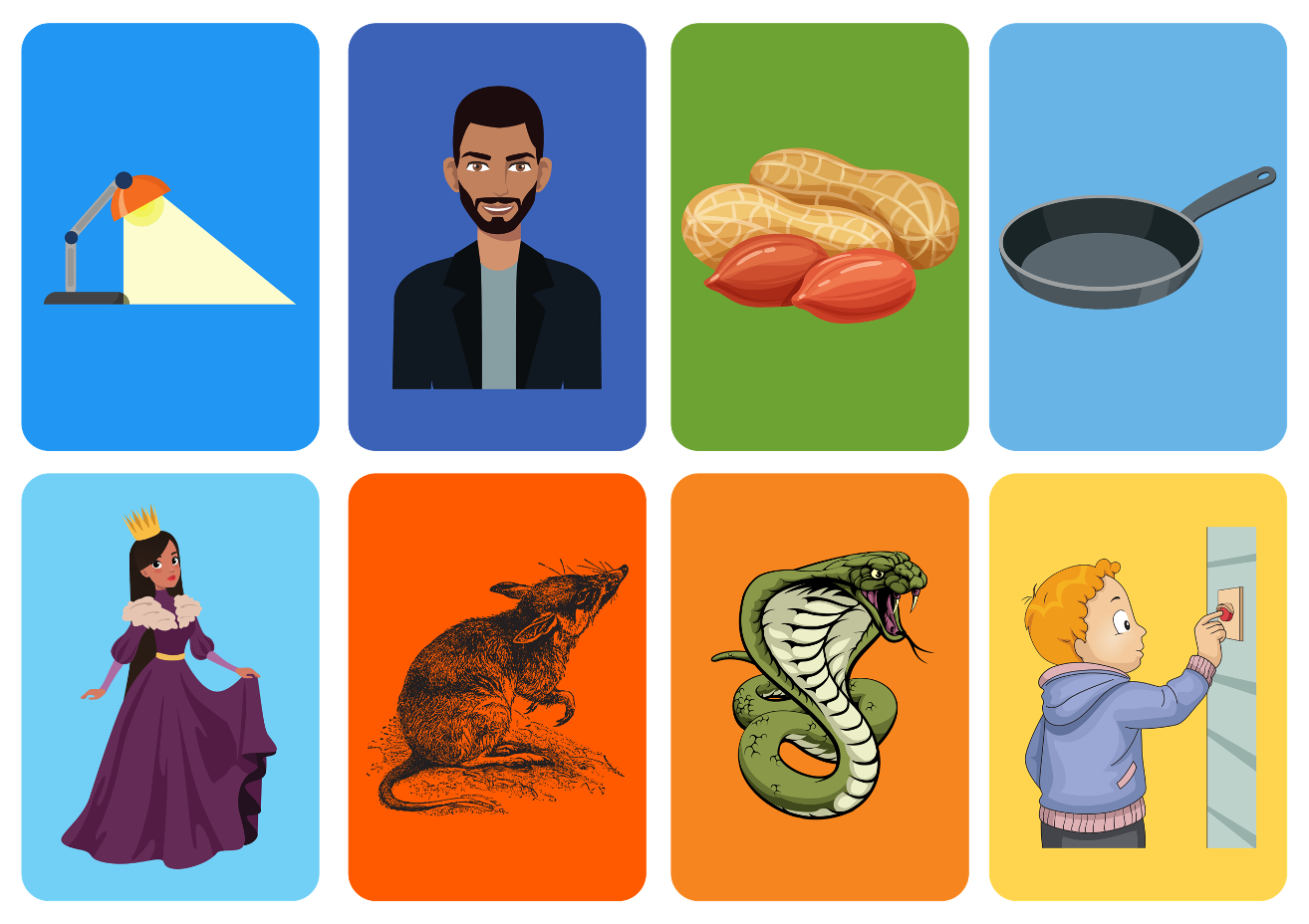 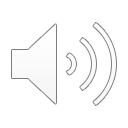 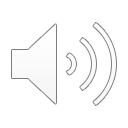 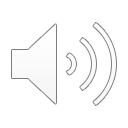 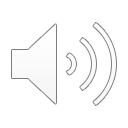 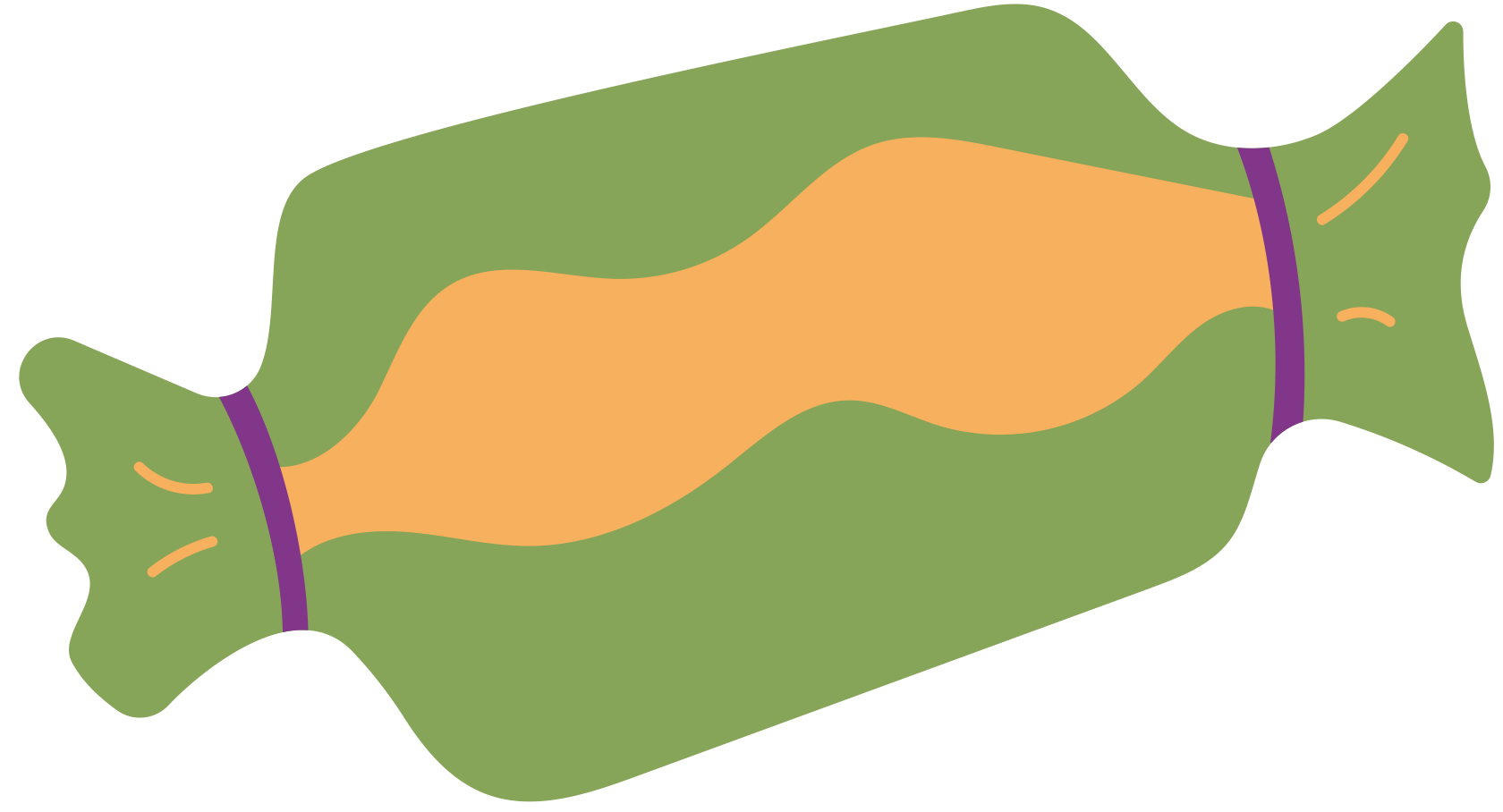 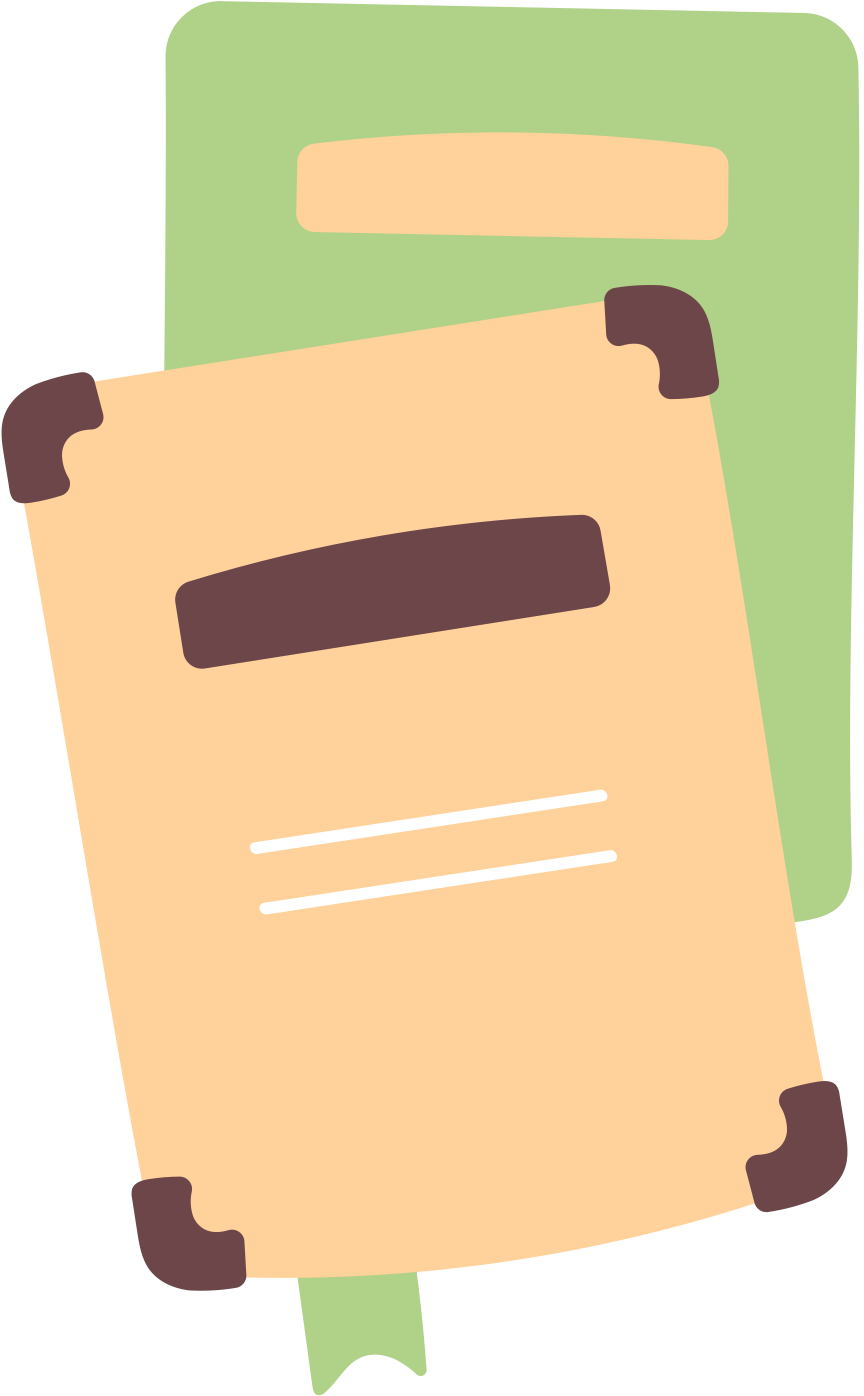 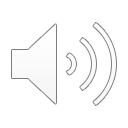 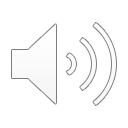 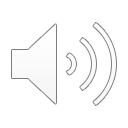 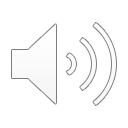 الصفحة 2
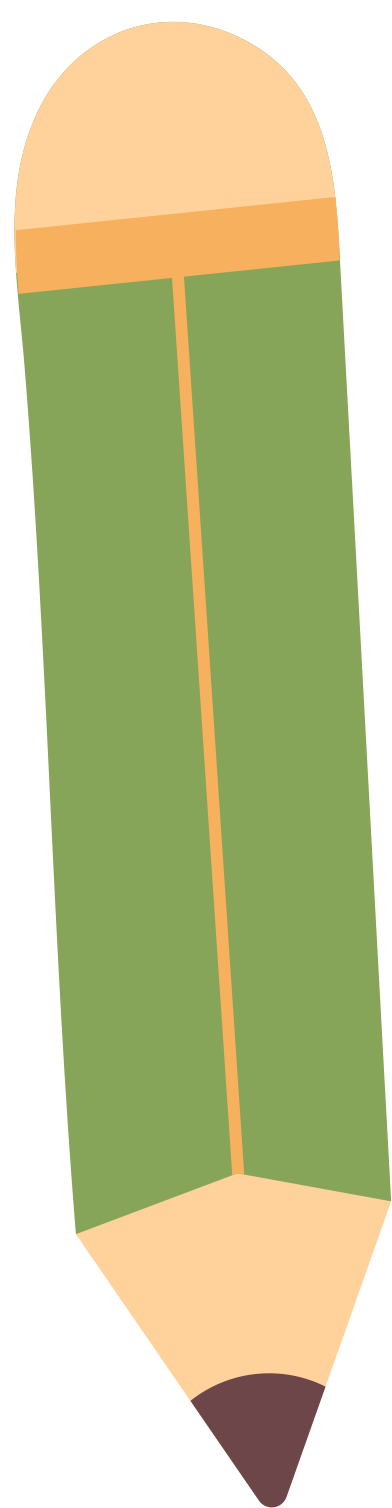 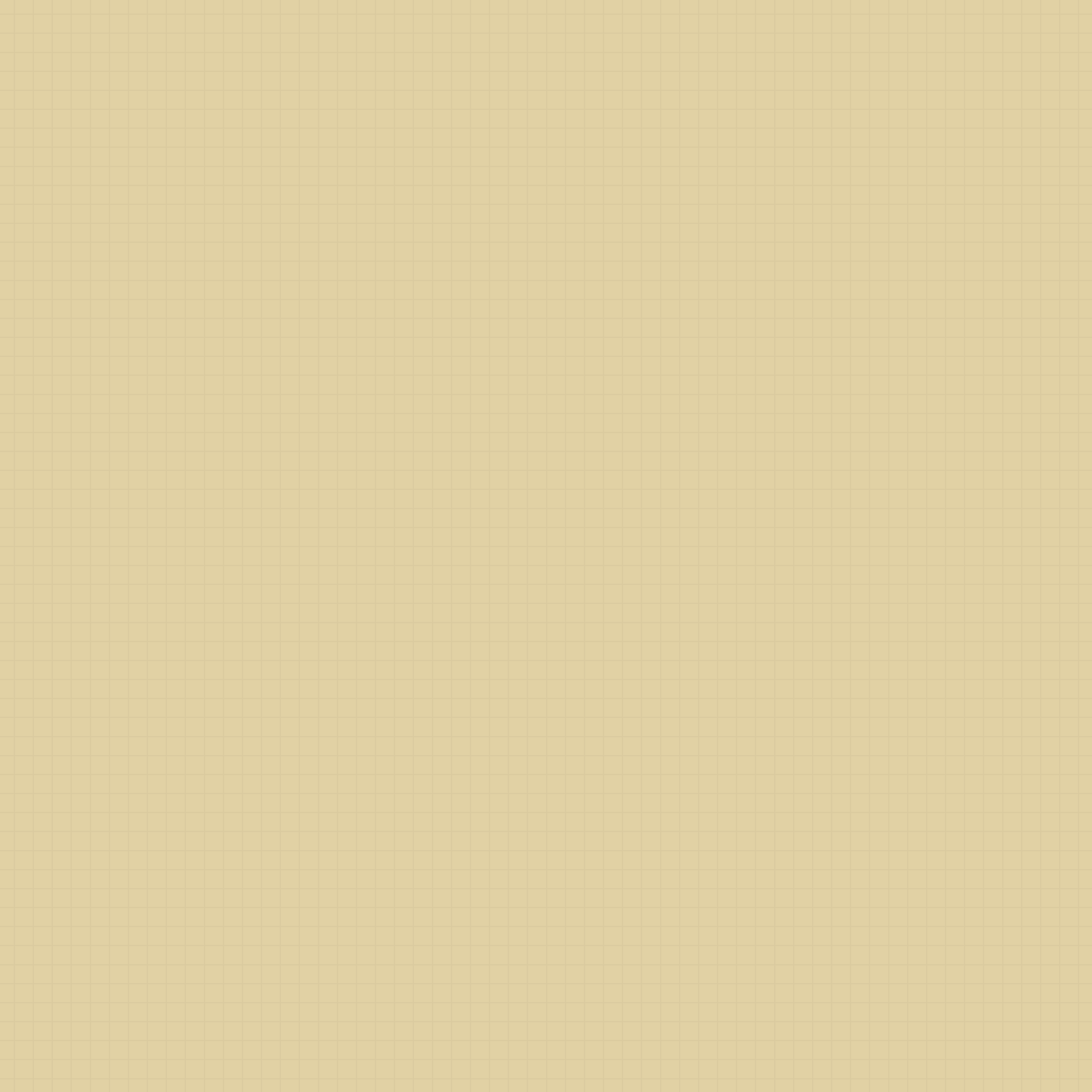 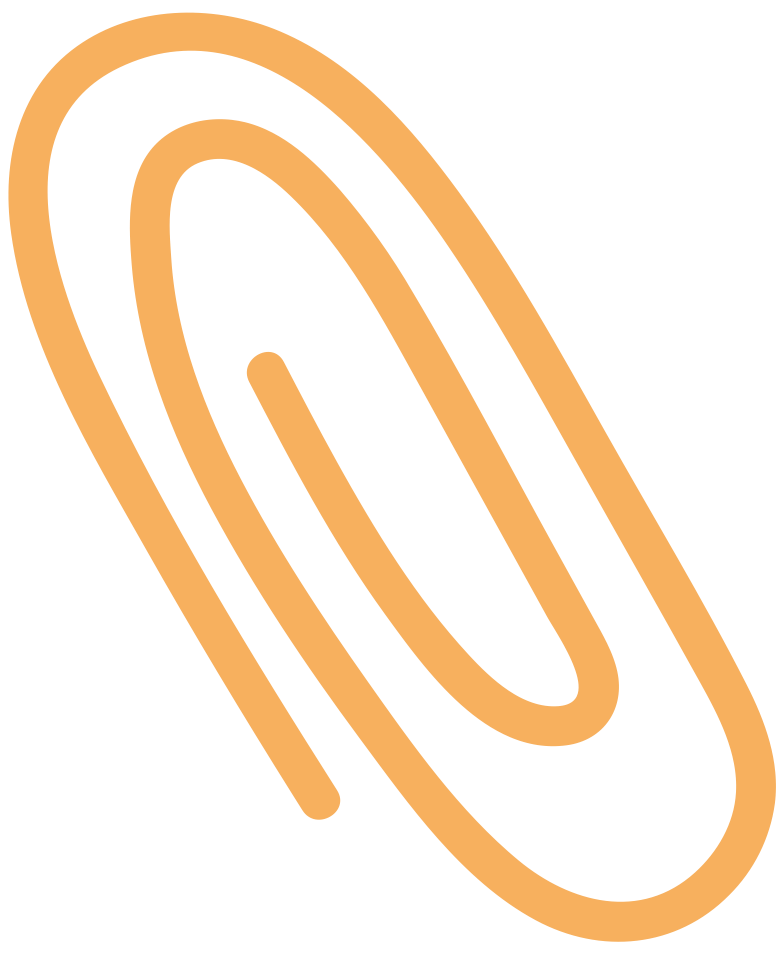 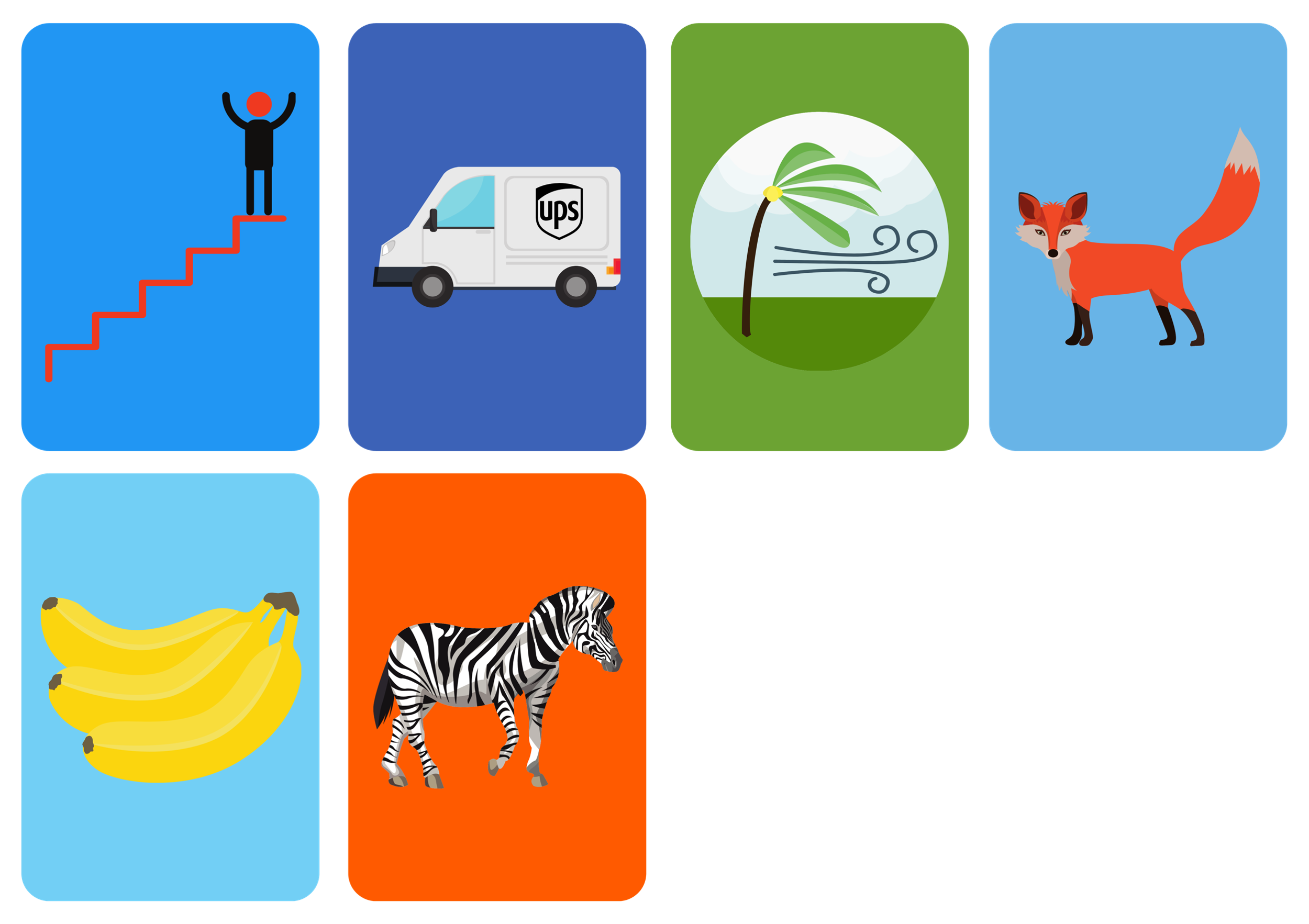 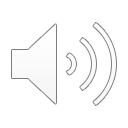 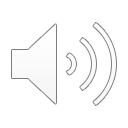 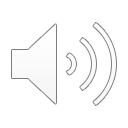 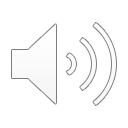 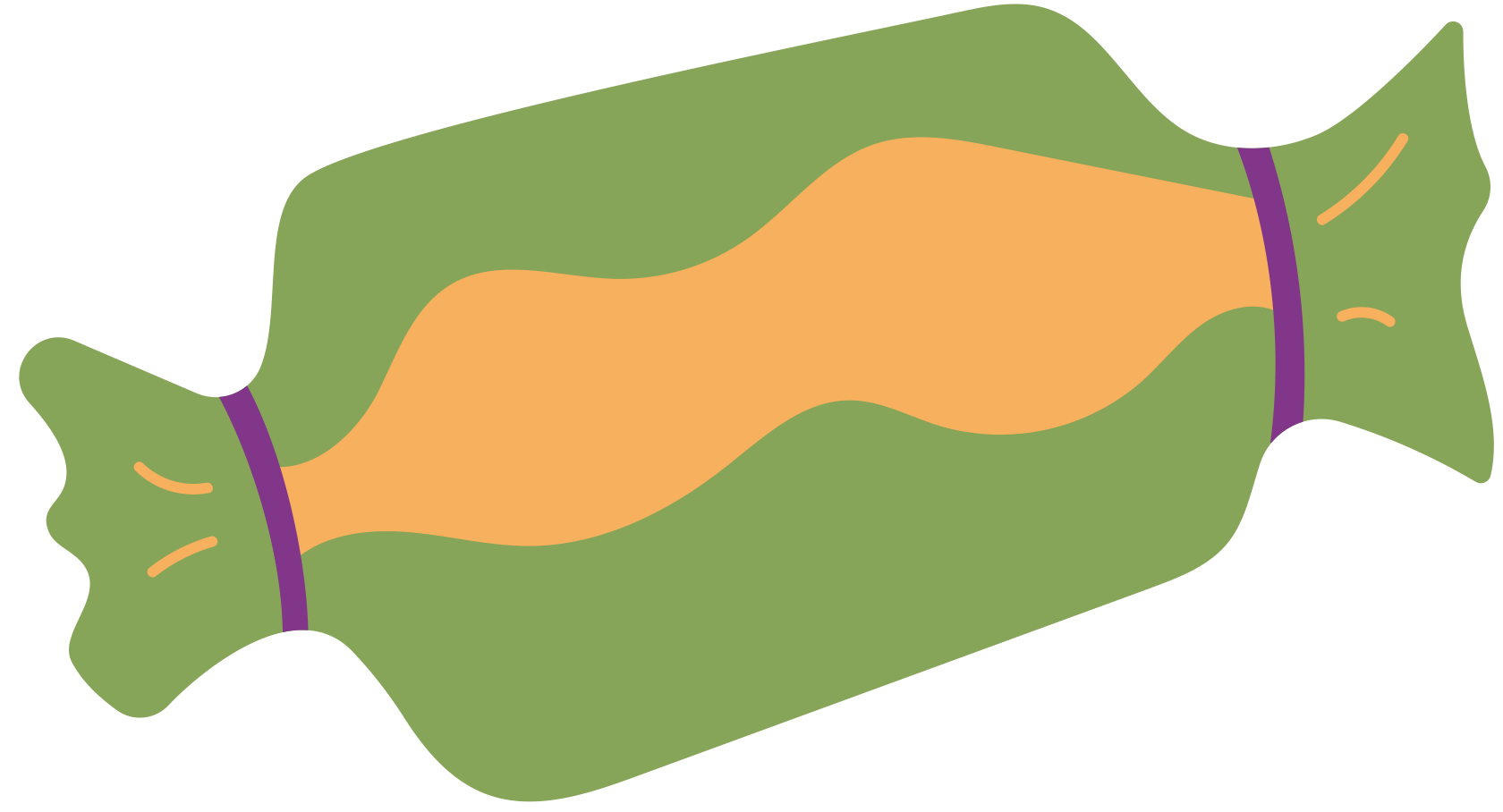 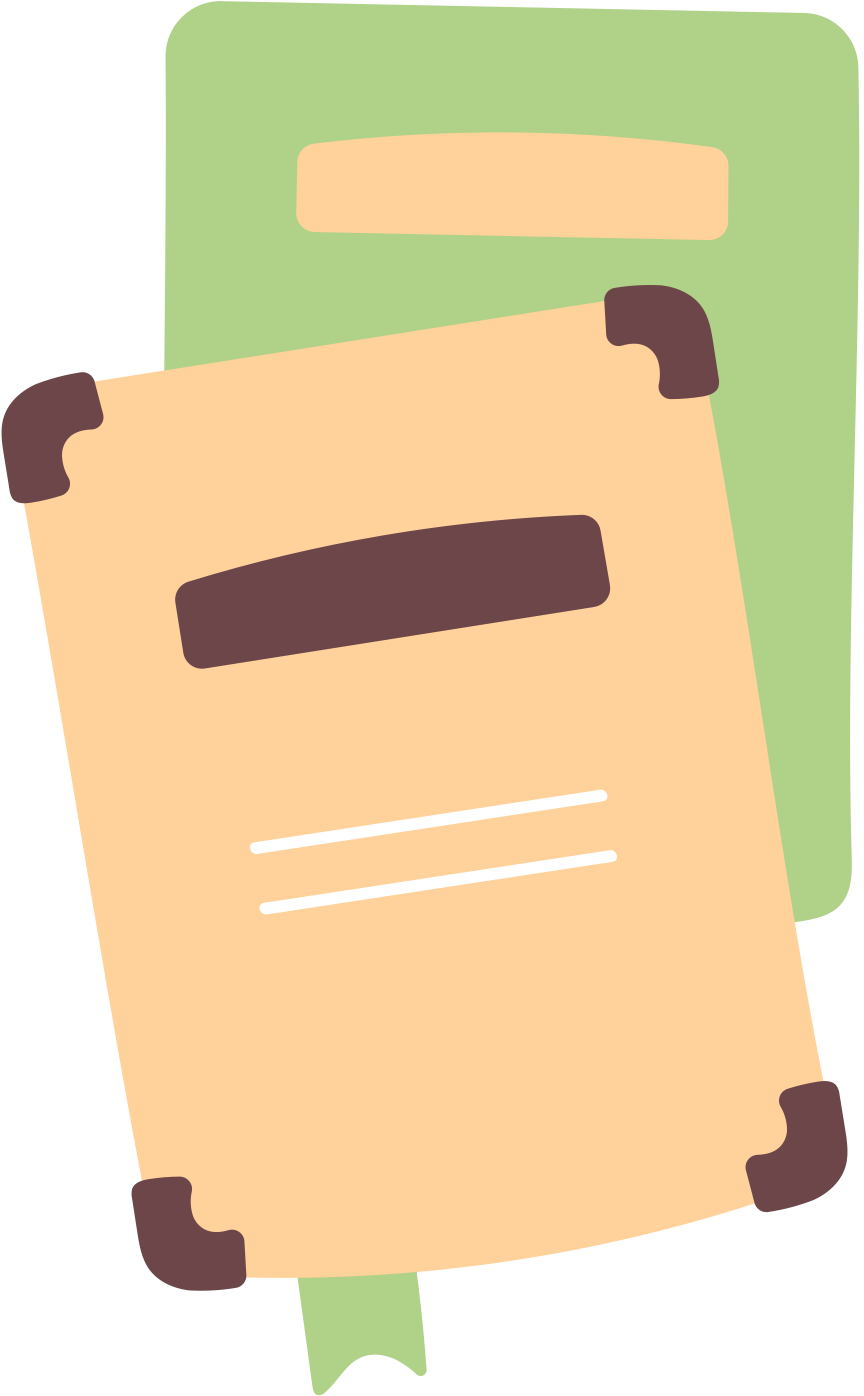 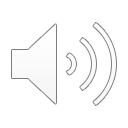 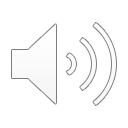 الصفحة 3